Bài 15
TUẦN 26
NHỮNG CON SAO BIỂN
TIẾT 3. VIẾT
Yêu cầu cần đạt
Biết viết chữ hoa Y: cỡ chữ vừa và nhỏ.
Viết câu ứng dụng “ Yêu Tổ quốc, yêu đồng bào .” theo cỡ chữ nhỏ, chữ viết đúng mẫu, đều nét và nối chữ đúng quy định.
Tiết 3.
Viết chữ hoa:
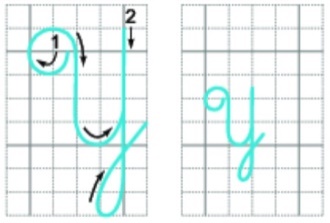 VIẾT
2. Viết ứng dụng: Yêu Tổ quốc, yêu đồng bào.
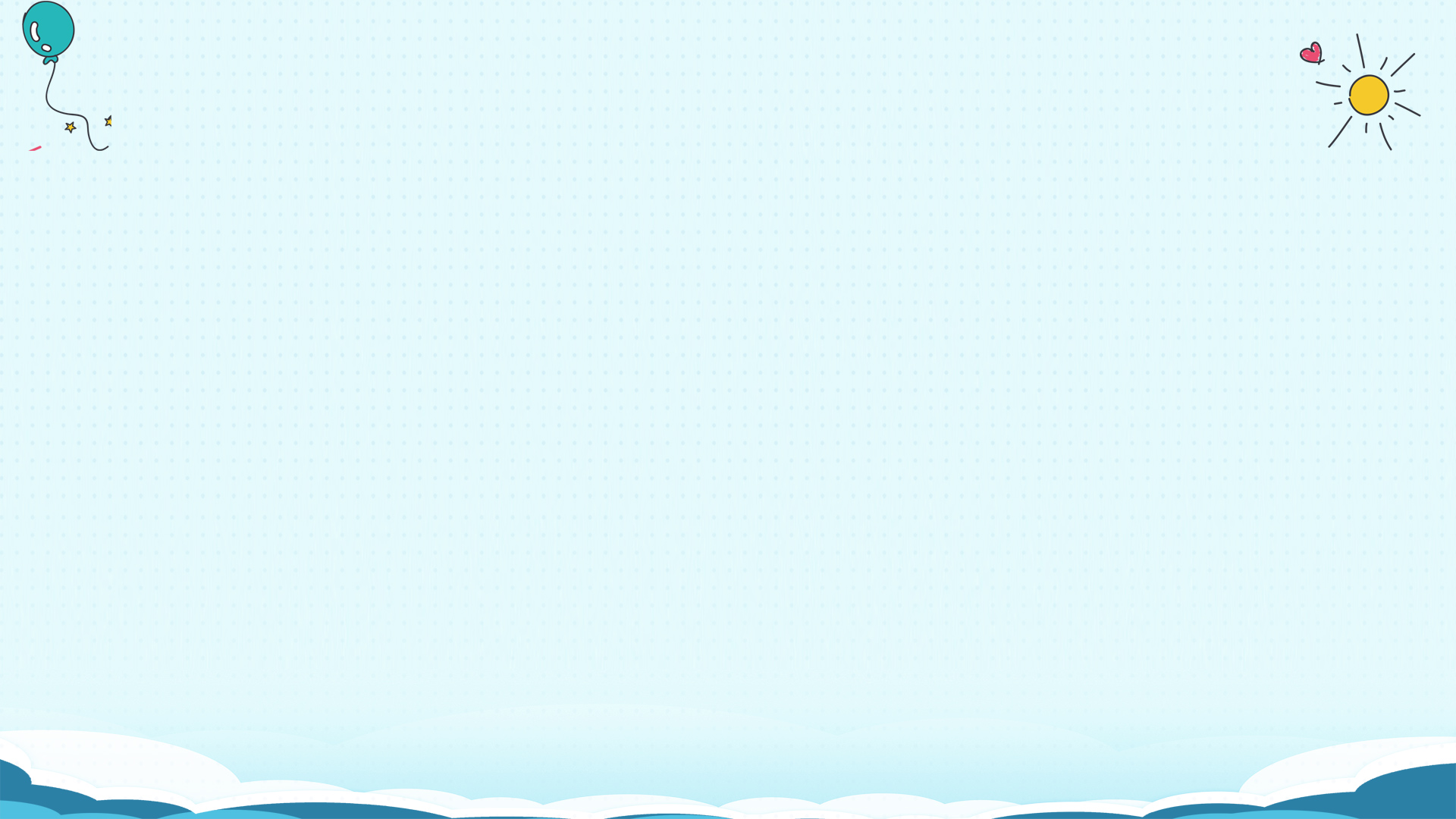 Hướng dẫn viết chữ hoa Y
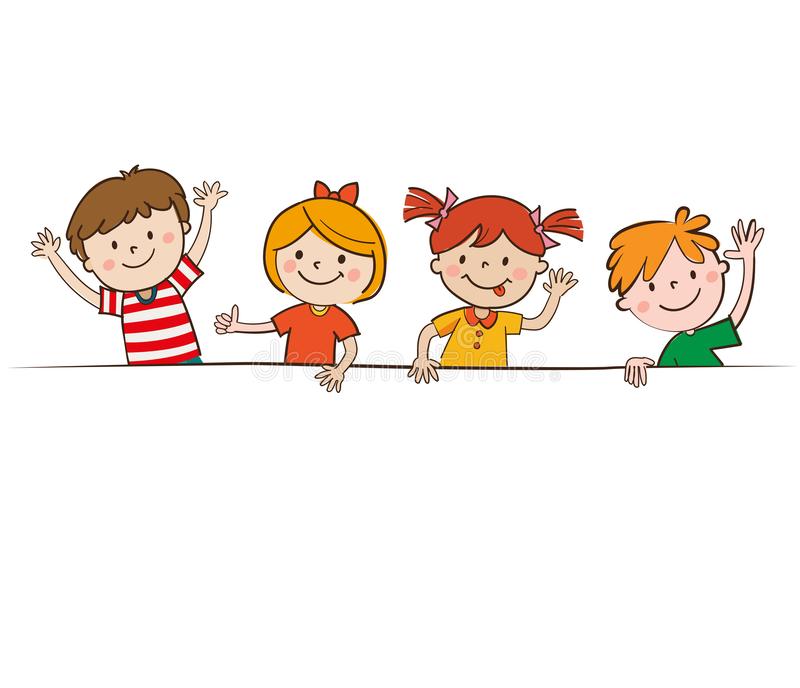 Chữ hoa Y gồm 2 nét
Nét 1: Đặt bút trên đường kẻ 5, viết nét móc hai đầu. Đầu móc bên trái cuộn vào trong,đầu móc bên phải hướng ra ngoài.
6
Y
5
4
3
Nét 2: Rê bút lên đường kẻ 6, đổi chiều bút, viết nét khuyết ngược, kéo dài xuống đường kẻ 4 dưới đường kẻ 1, dừng bút ở đường kẻ 2 phía trên.
2
Đường
kẻ đậm
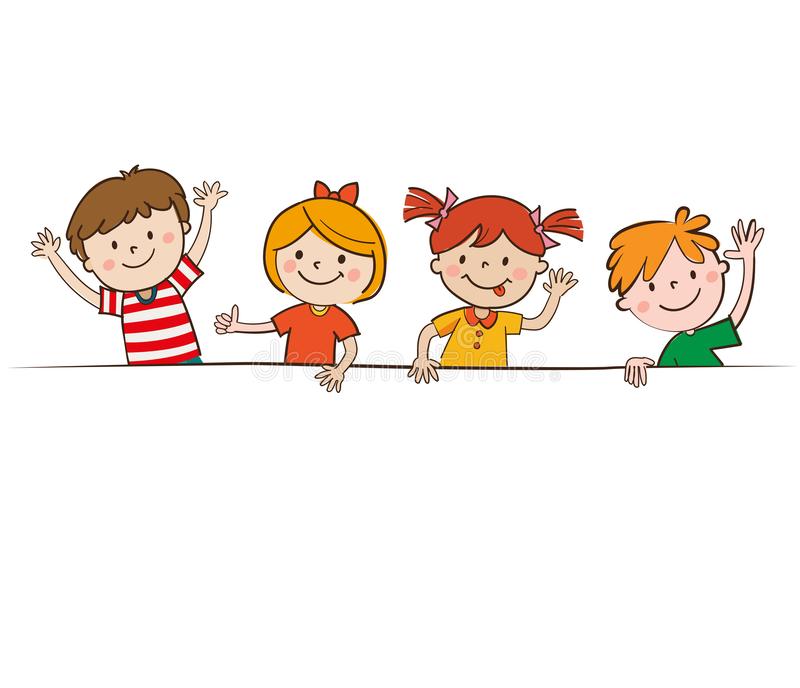 Câu ứng dụng
“đồng bào” nghĩa là gì?
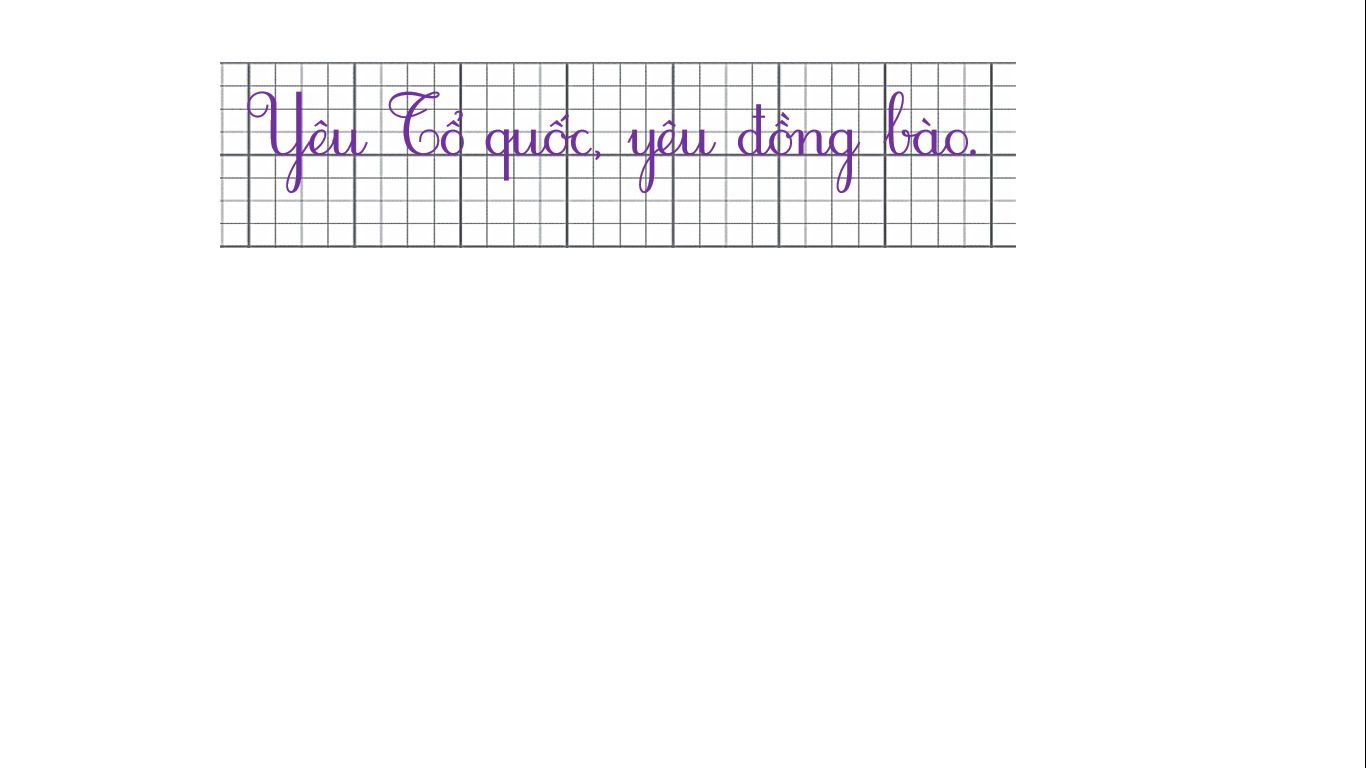 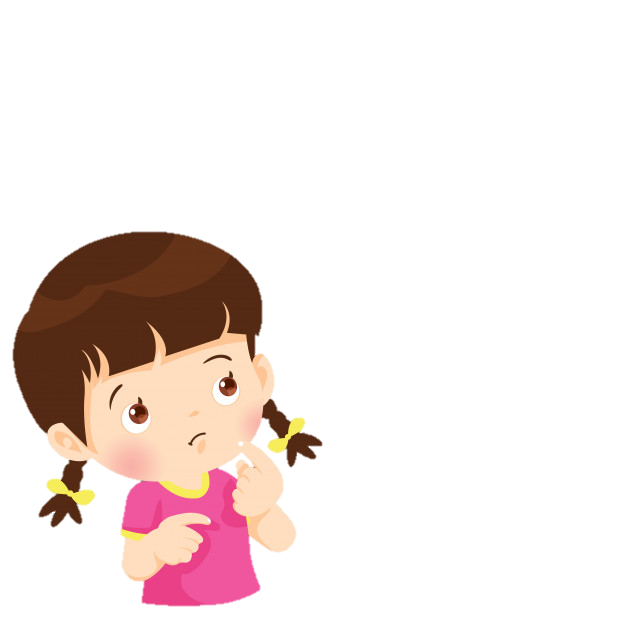 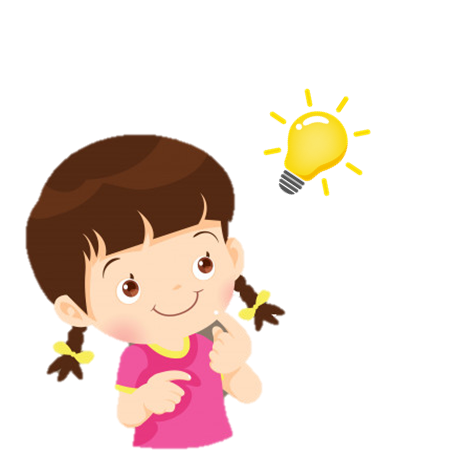 Đồng bào: Nghĩa đen là cùng một bọc; nghĩa rộng có ý coi nhau như con cháu cùng một tổ tiên sinh ra.
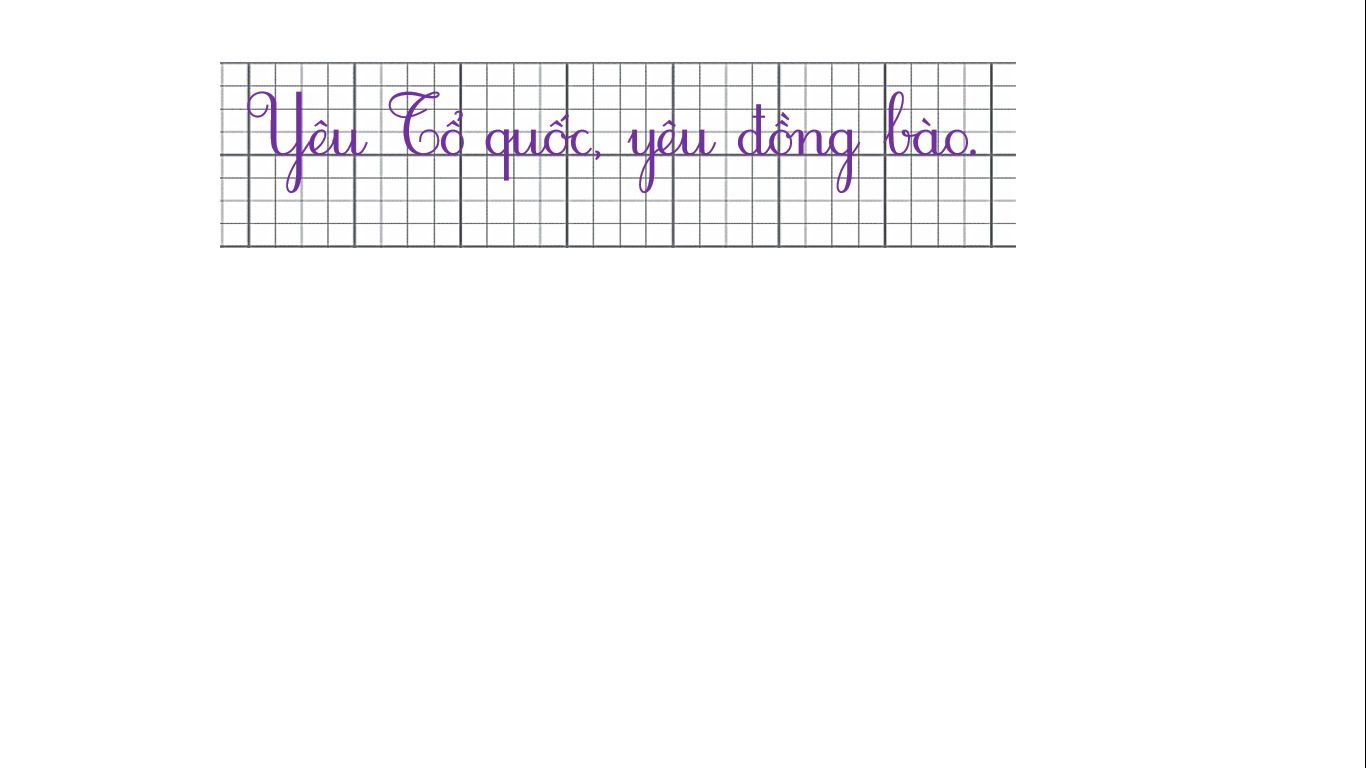 Nêu độ cao của các con chữ có trong câu ứng dụng?
Con chữ Y, T, b, y, g cao 2 li rưỡi.
Con chữ q cao 2 li.
Các con chữ còn lại cao 1 li.
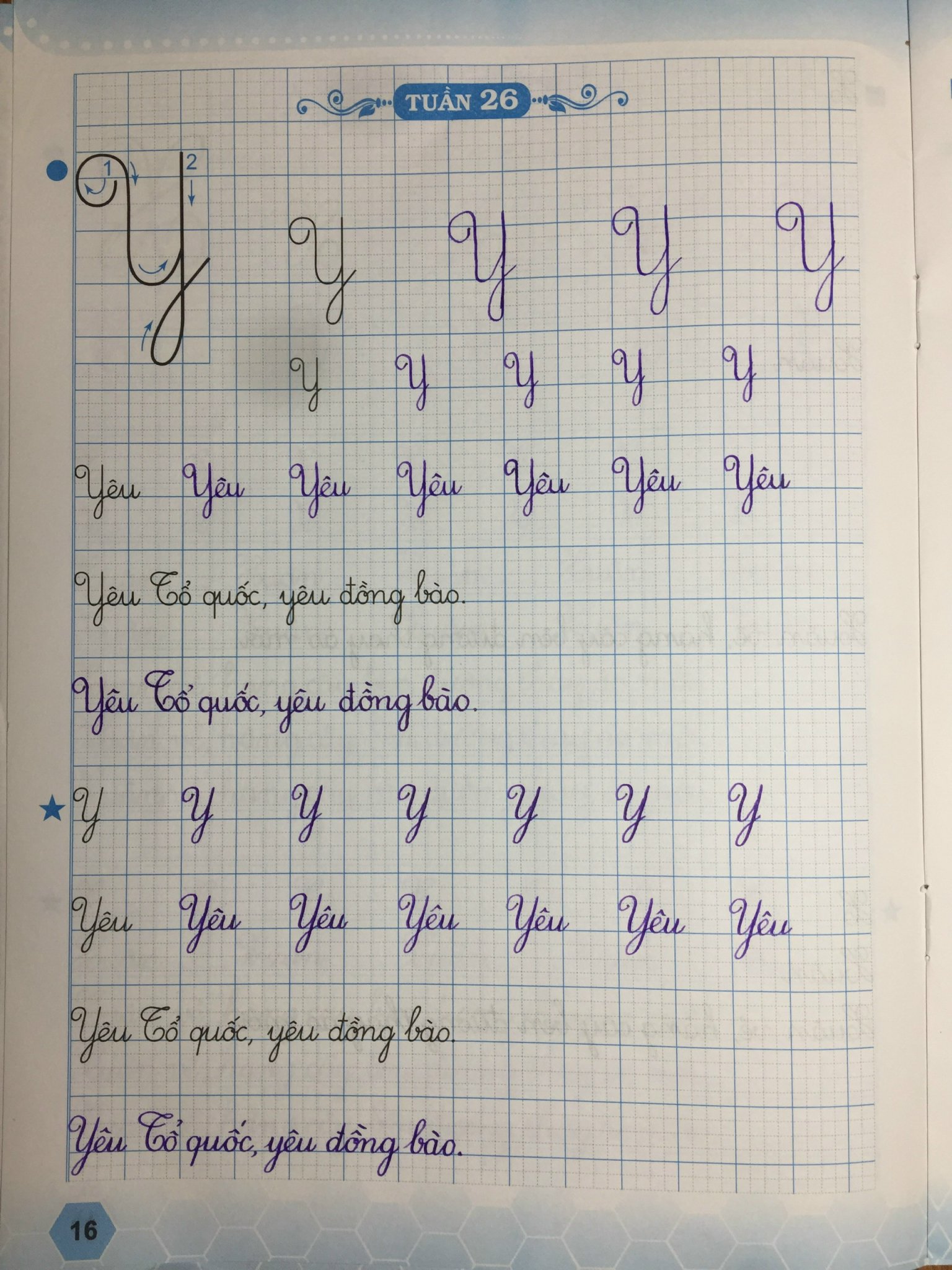 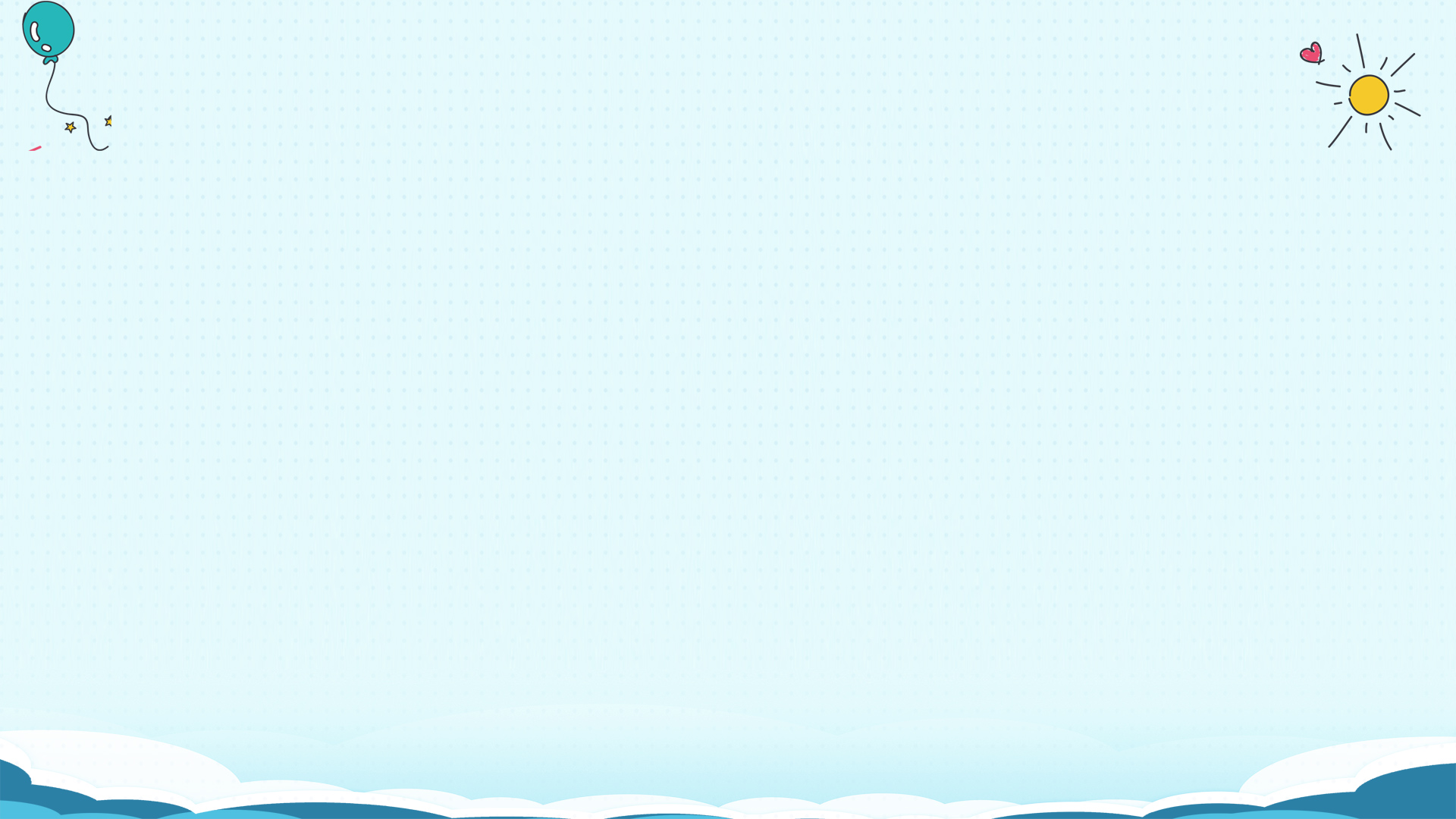 Bài viết tham khảo
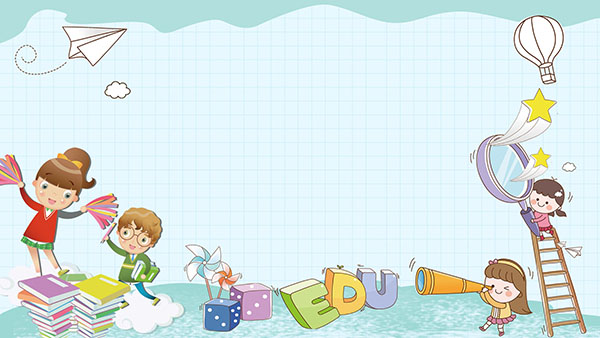 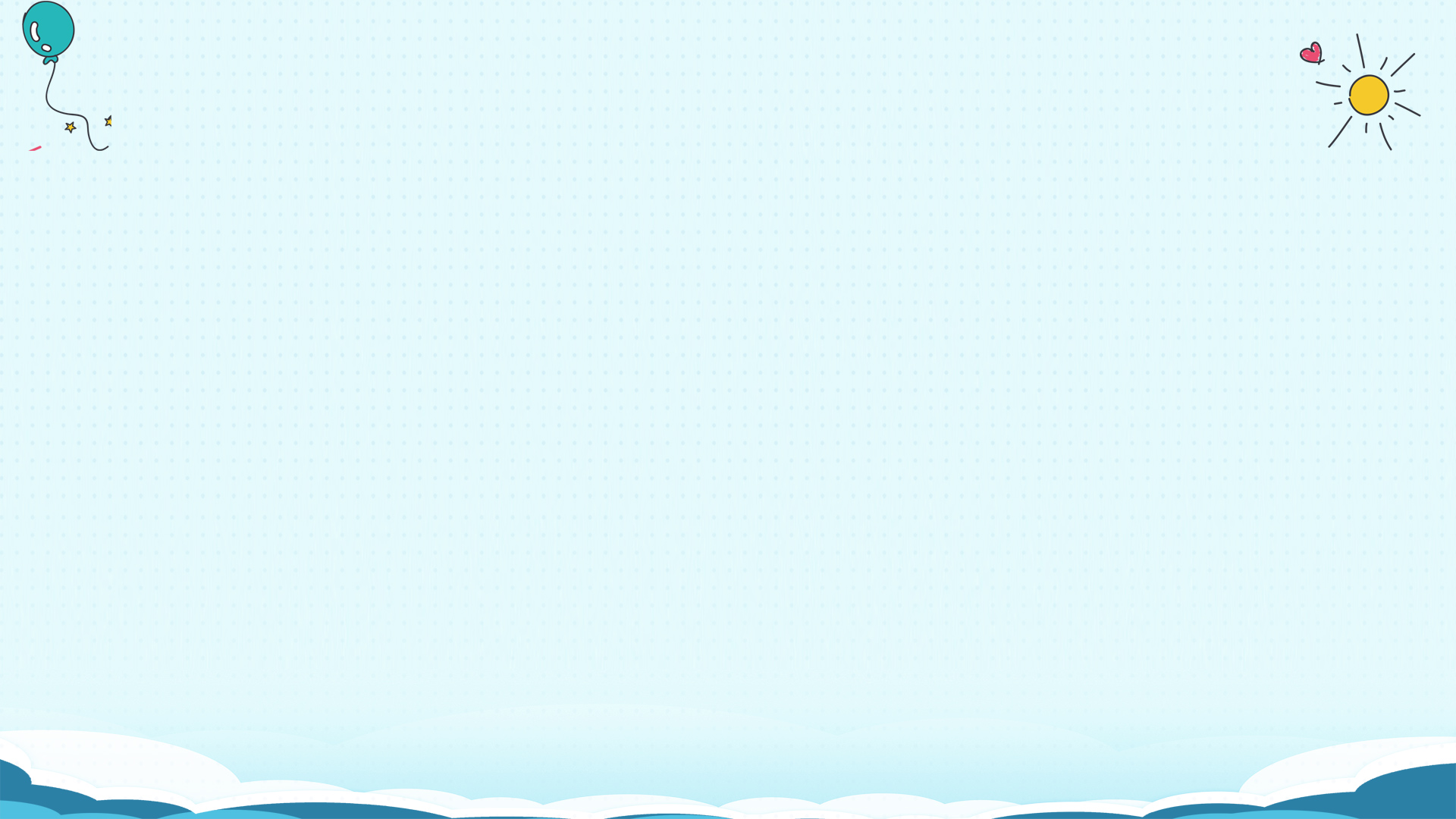 DẶN DÒ
Hoàn thành vở tập viết trang 16.
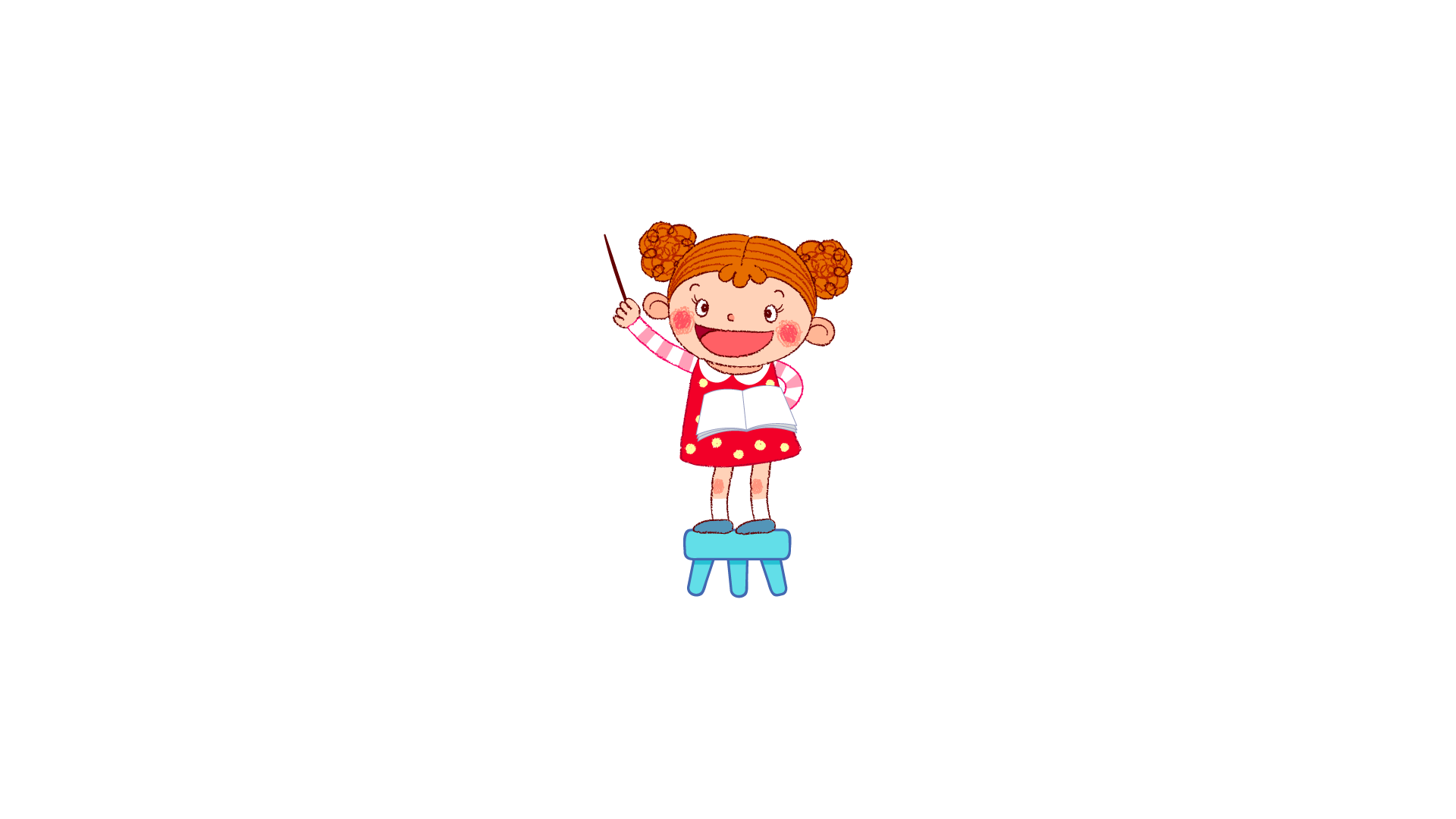 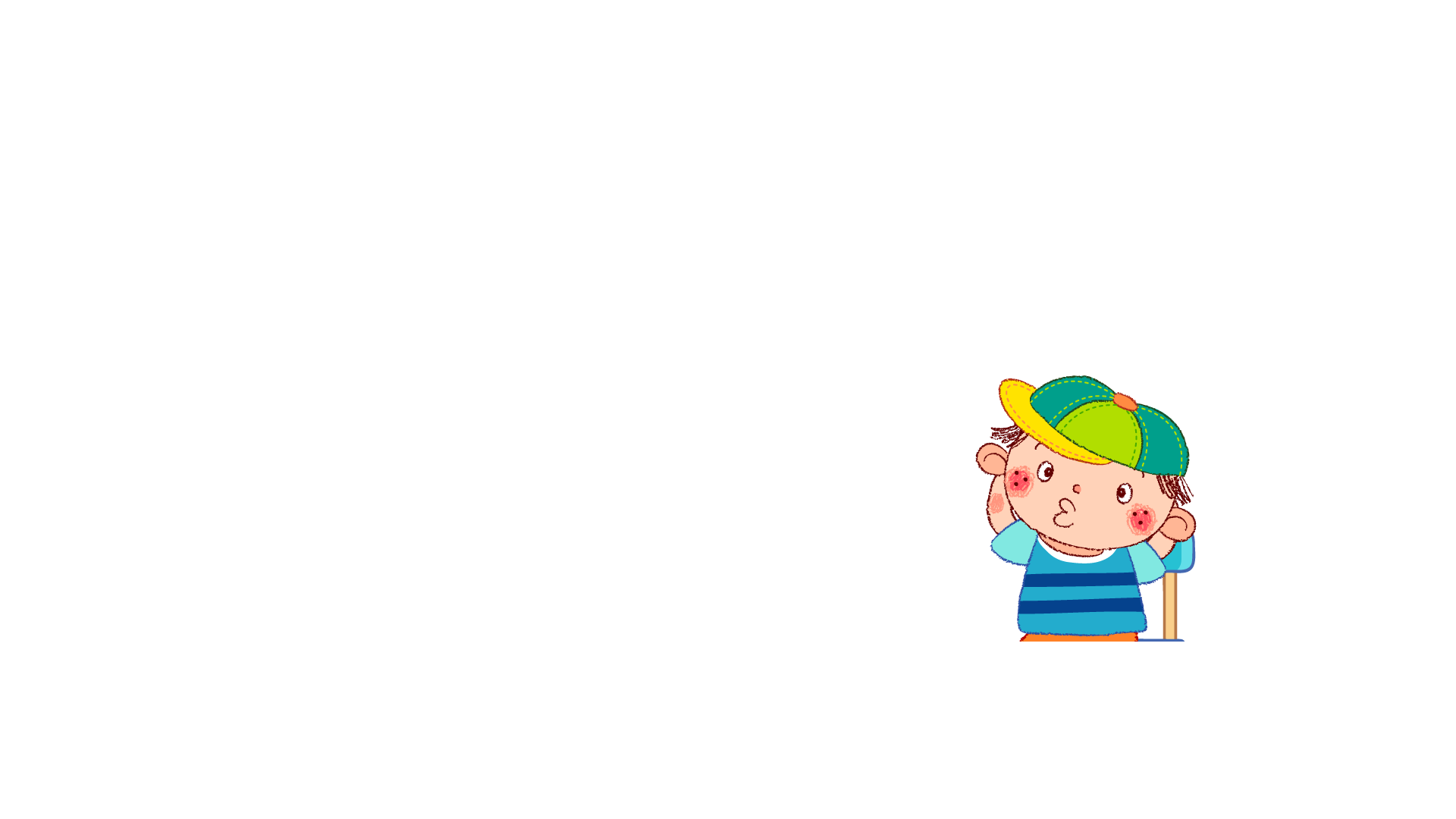 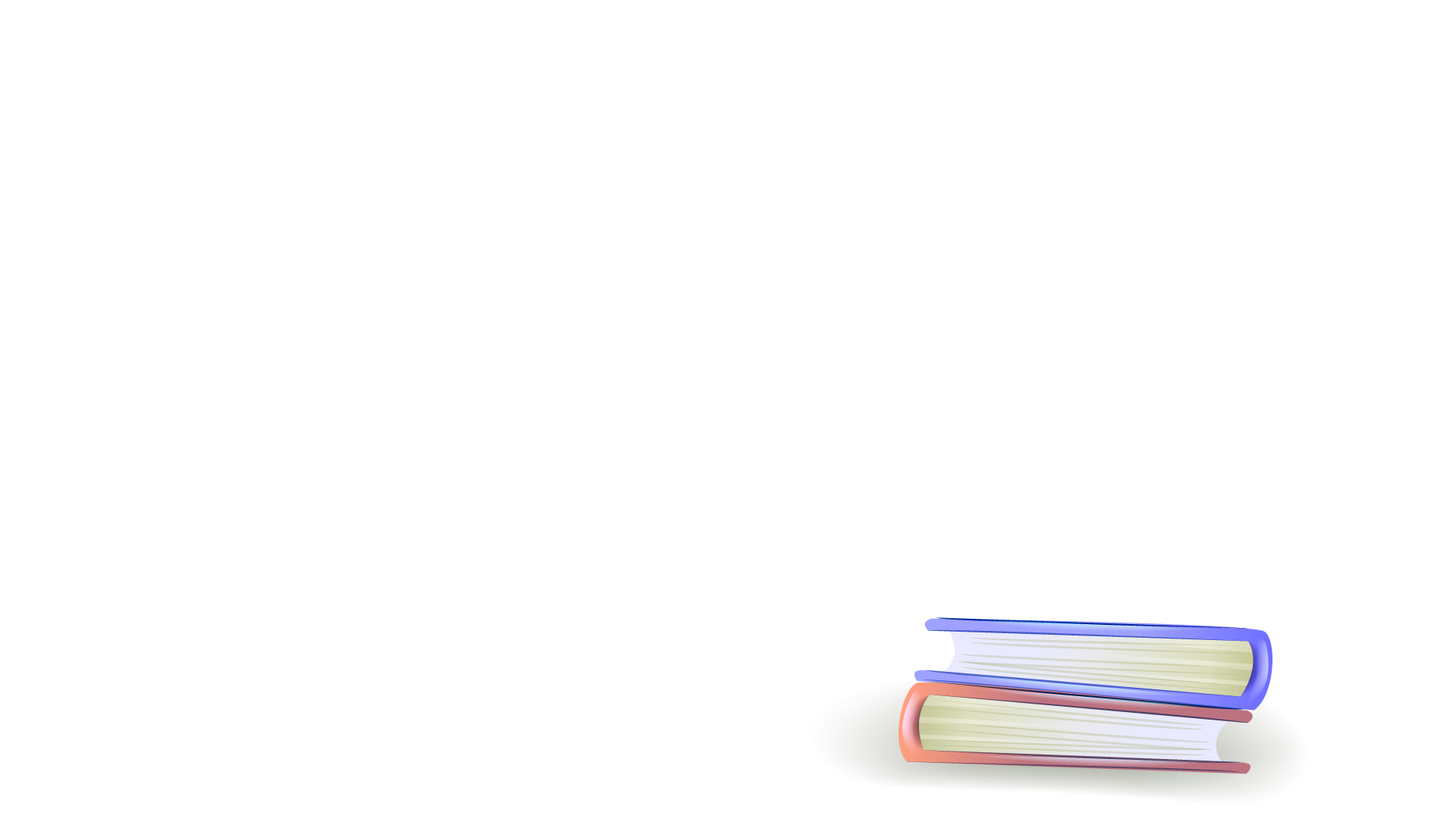 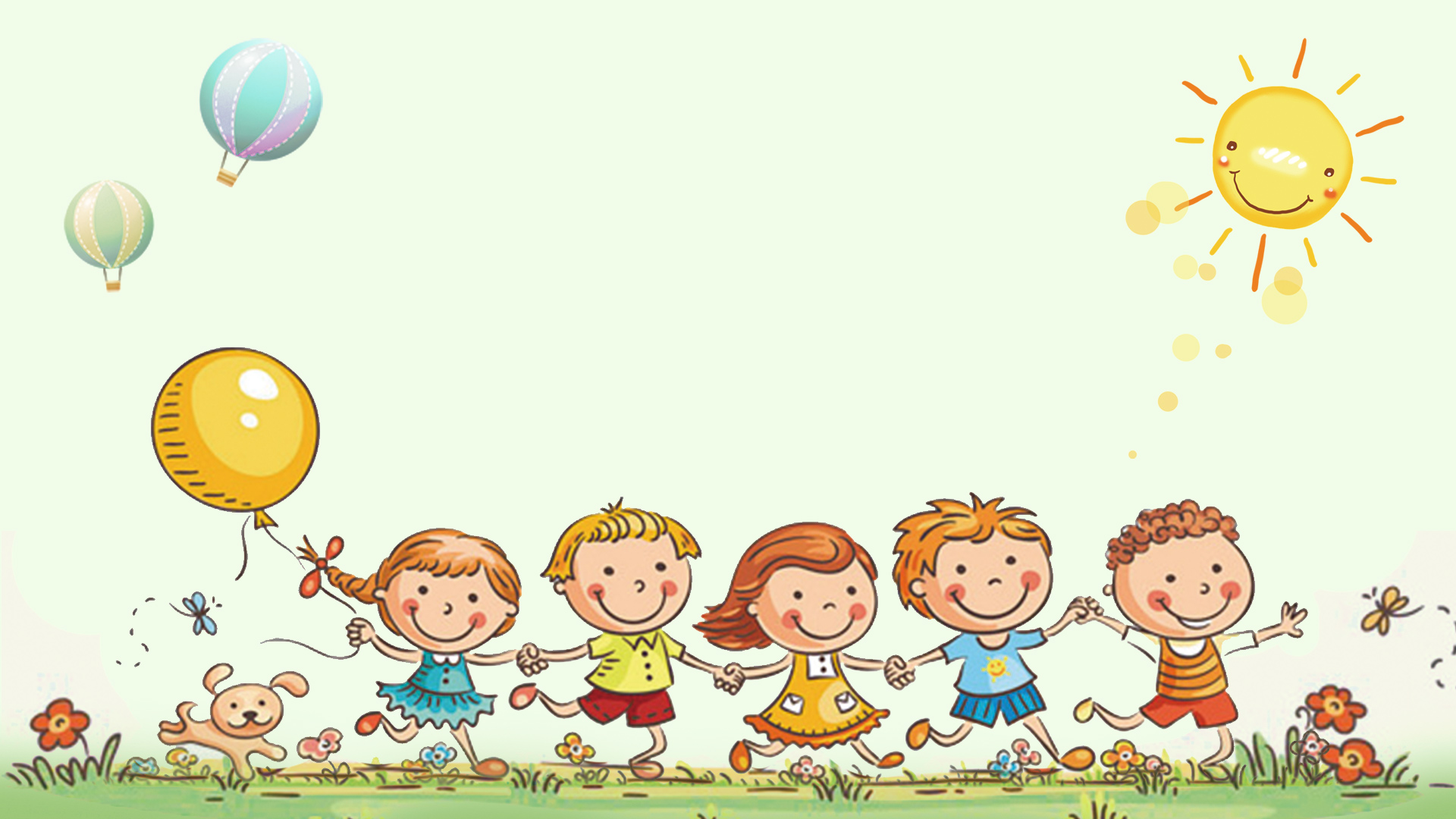 TẠM BIỆT CÁC CON!